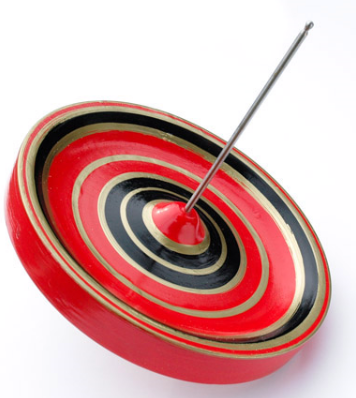 Development of Silicon-strip tracker for muon g-2 and EDM measurements at J-PARC
LPNHE, Paris
February 22, 2012

Tsutomu Mibe (KEK)
for the J-PARC muon g-2/EDM collaboration
1
Quantum loop
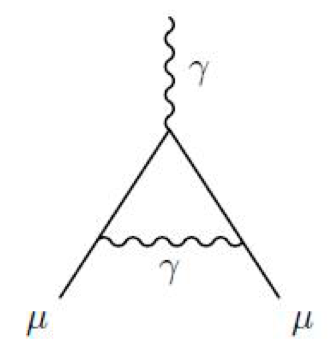 The Schwinger term
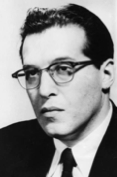 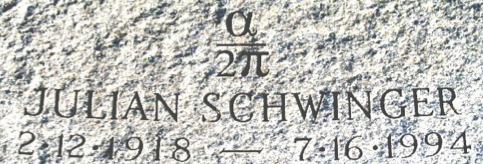 From Lepton Moments (World Scientific, 2010)
2
Particle dipole moments
Hamiltonian of spin 1/2 particle includes
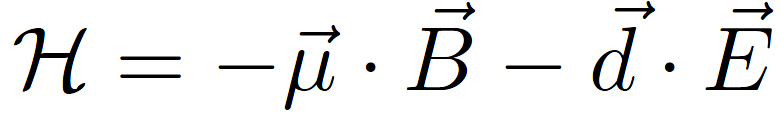 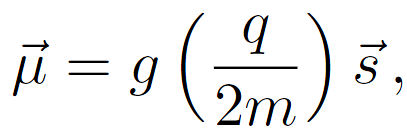 Magnetic dipole moment

Electric dipole moment
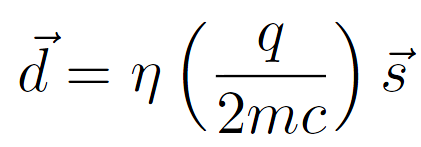 Magnetic dipole moment
　g = 2 from Dirac equation, in general g≠2 due to quantum-loop effects
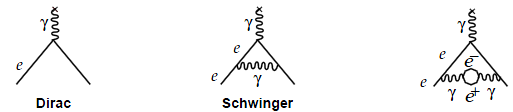 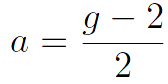 m
m
＋
＋
＋　…
＝
m
m
m
m
a  “anomalous magnetic moment”
3
More loops
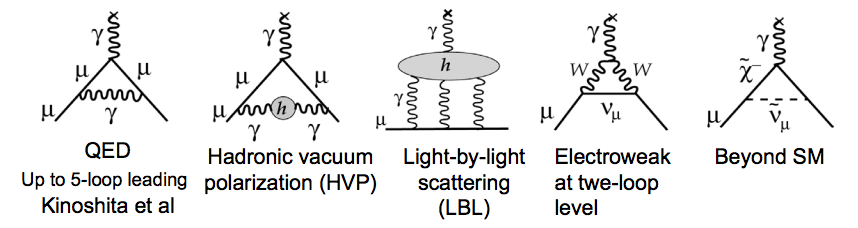 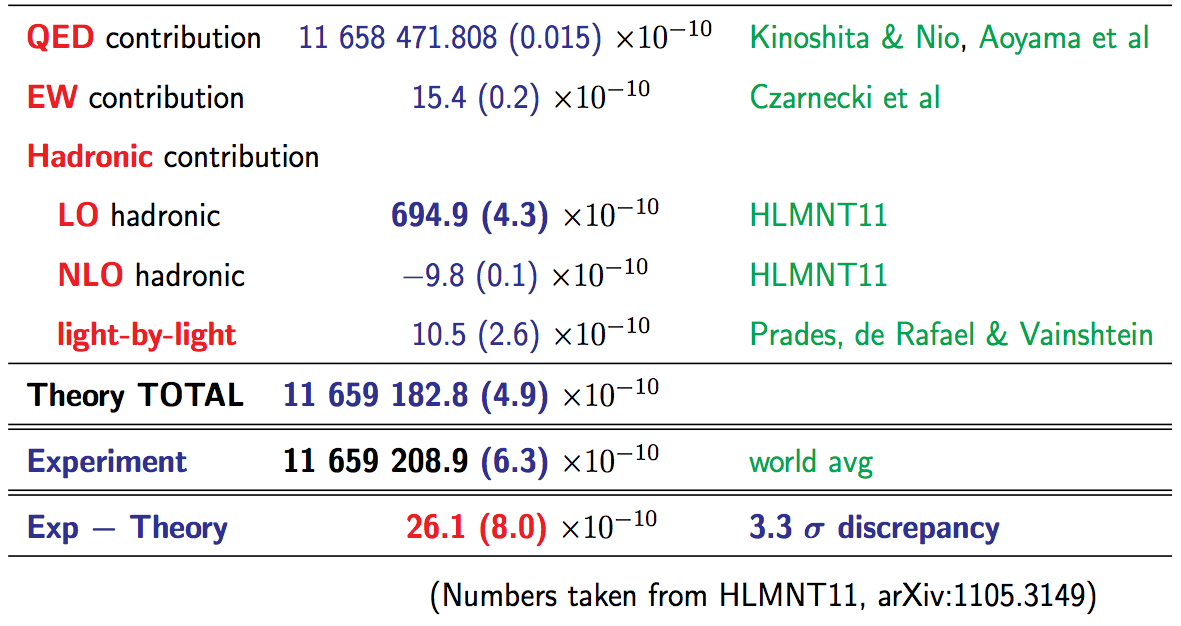 4
D. Nomura (PhiPsi11)
Anomalous magnetic moment : g-2
Standard model can predict g-2 with ultra high precision






Useful in searching for new particles and/or interactions






Experiment has reached the sensitivity to see such effects...
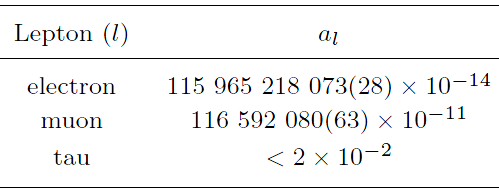 Dal(exp)/al
Dal(SM)/al
0.24ppb
0.54ppm
4.5 ppb
0.41ppm
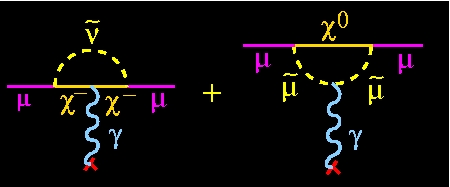 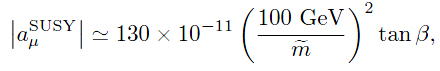 HLMNT11
DHMZ, Tau 2010 workshop
5
Hunting for SUSY (or other BSM) signature
FNAL g-2 proposal
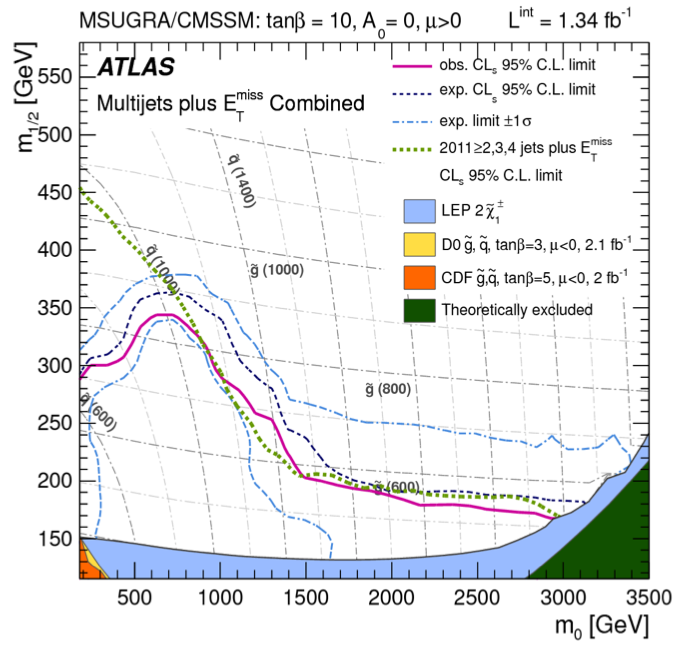 ~J-PARC
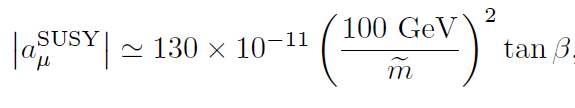 g-2 measurement is complementary to LHC and cLFV
6
More on physics discussions at Naohito’s seminar at LAL/Orsay tomorrow.
Muon anomalous spin precessionin B and E-field
Muon spin rotates “ahead” of momentum due to g-2 >0.
Precession frequency



BNL E821
Focusing electric field to confine muons.
At the magic momentum
       g = 29.3, p = 3.094 GeV/c   (am -1/(g2-1) ) = 0
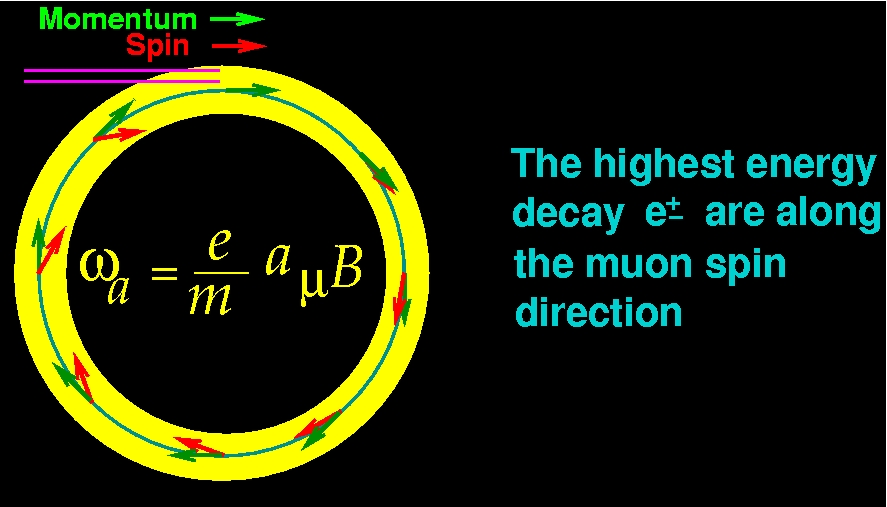 Safely be neglected with current upper limit on EDM
Continuation of the experiment at FNAL is planned.
7
BNL E821 Experimental Technique
25ns bunch of       ≥ 1 X 1012 protons
Pions
p=3.1GeV/c
Target
Central  orbit
Kicker 
Modules
R=711.2cm
d=9cm
R
b
R
Electric Quadrupoles
xc
xc ≈ 77 mm
b ≈ 10 mrad
B·dl ≈ 0.1 Tm
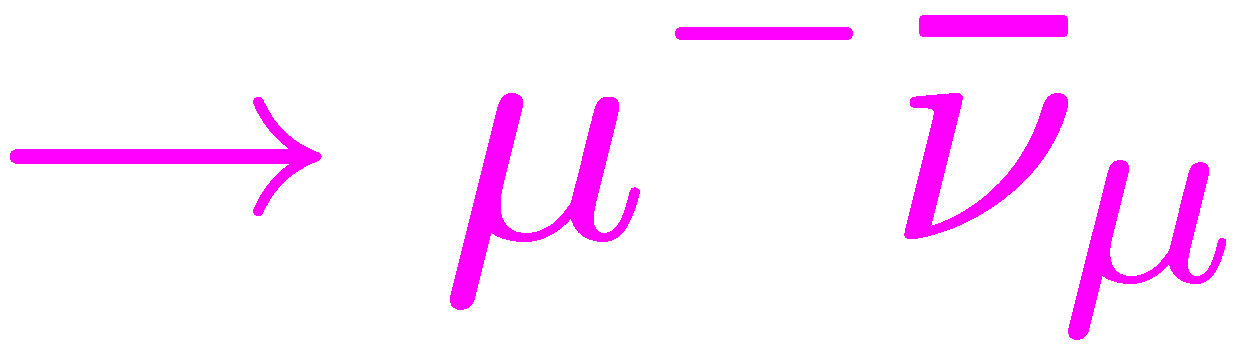 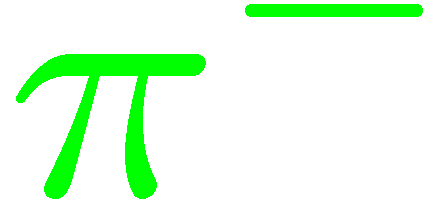 Inflector
(1.45T)
Injection orbit
Muon polarization
Muon storage ring
injection & kicking
Storage
ring
focus with  Electric Quadrupoles
24 electron calorimeters
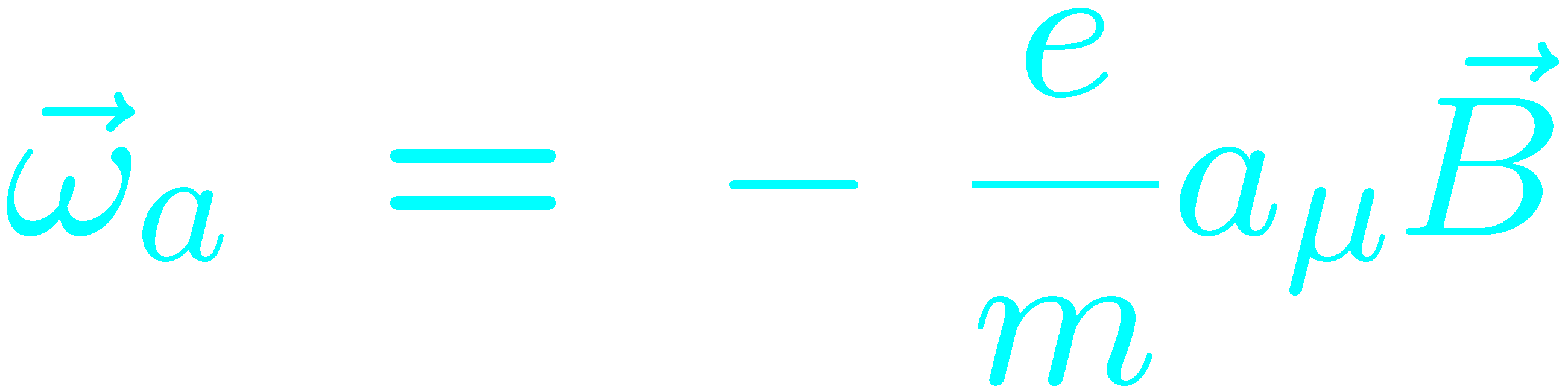 - p. 8/33
- p. 8/68
Slide from Lee Roberts
B. L.  Roberts,  Fermilab , 3 September 2008
Our approach
Compact storage ring










Suited for precision control of B-field
Example : MRI magnet , 1ppm local uniformity 


Completely different systematics than the BNL E821 or FNAL
BNL E821 / FNAL g-2
J-PARC g-2
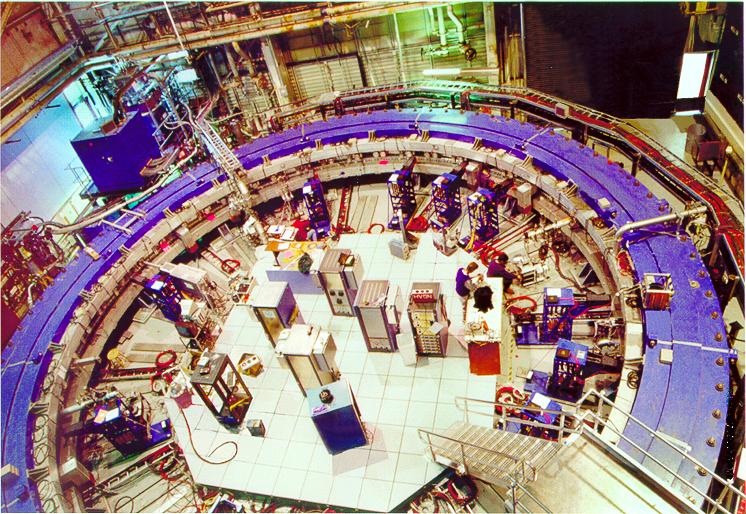 70 cm
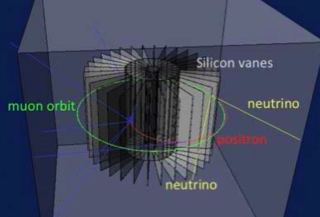 14m
P= 0.3 GeV/c , B=3.0 T
P= 3.1 GeV/c , B=1.45 T
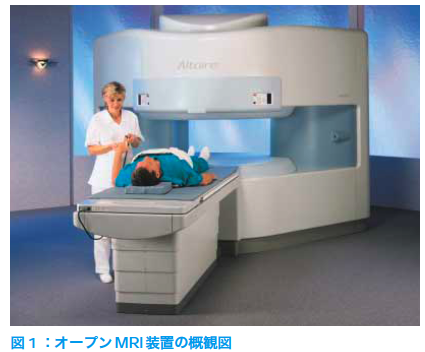 Hitachi co.
9
Our approach (cont’)
Zero Focusing Electric field (E = 0 )
Equations of spin motion is as simple as at the magic momentum
Ultra-cold muon beam (pT/p < 10-5) by utilizing the laser resonant ionization of muonium makes it possible to realize such experimental condition.
10
BNL, FNAL, and J-PARC
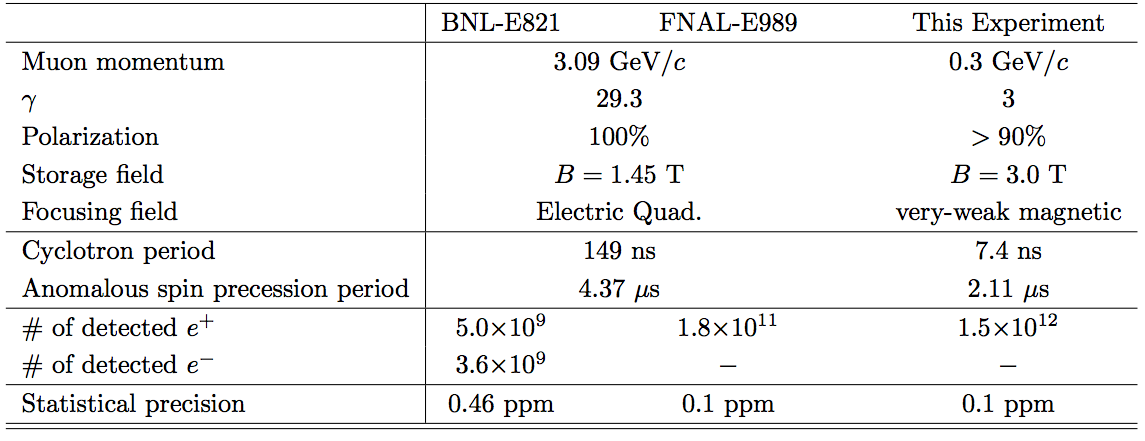 11
J-PARC (Japan Particle Accelerator Complex)
J-PARC
KEK
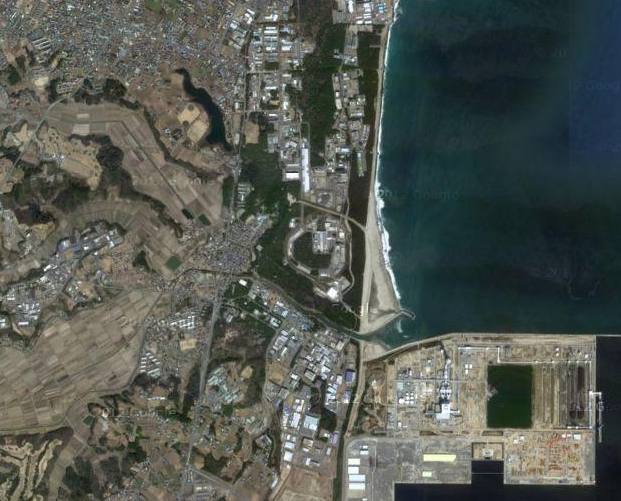 Tokyo
Mt. Fuji
12
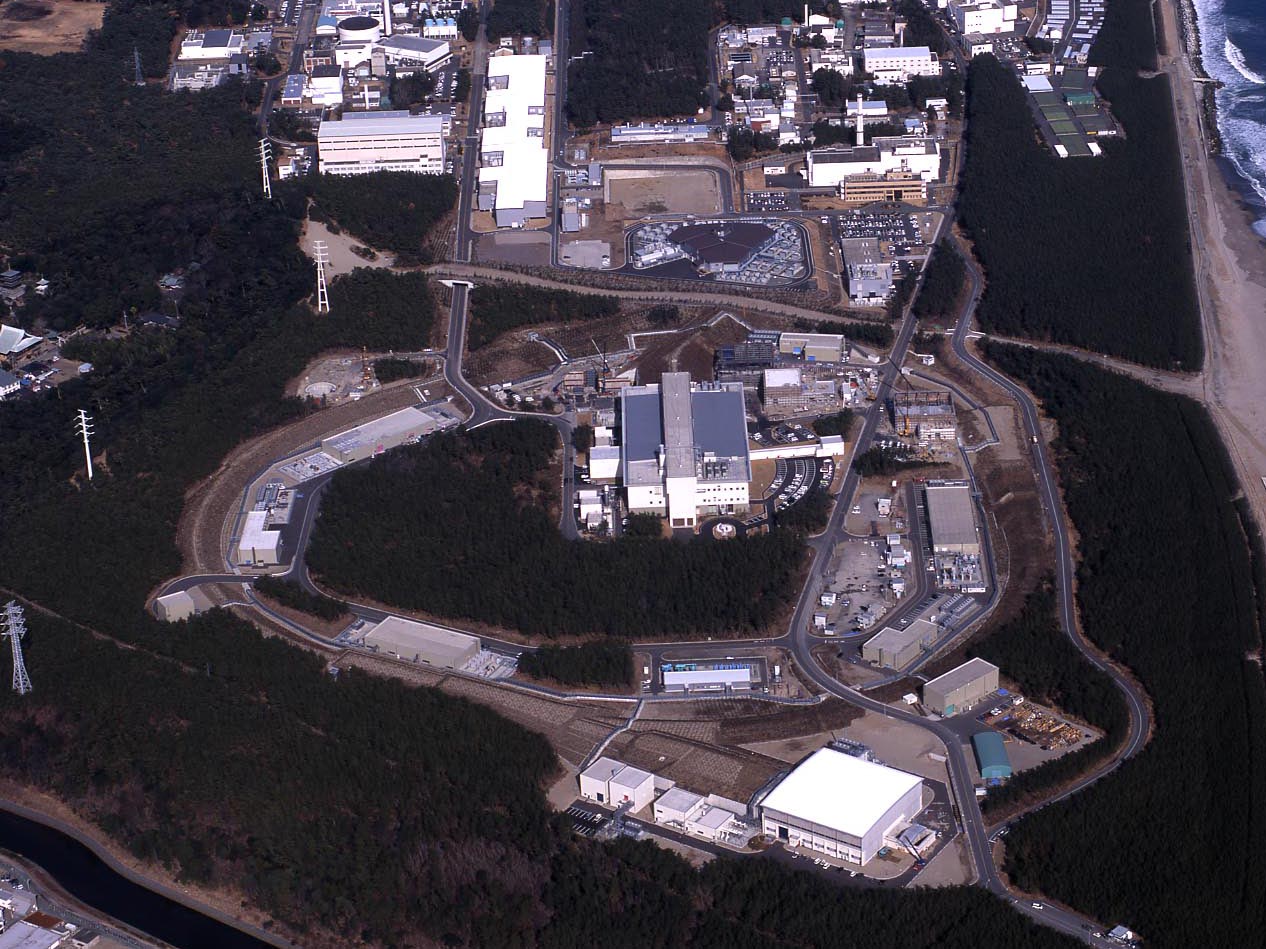 J-PARC Facility
(KEK/JAEA)
LINAC
3 GeV
Synchrotron
Neutrino Beam 
To Kamioka
Material and Life Science 
Facility
Main Ring 
(30 GeV  50 GeV)
Hadron Hall
Bird’s eye photo in Feb. 2008
13
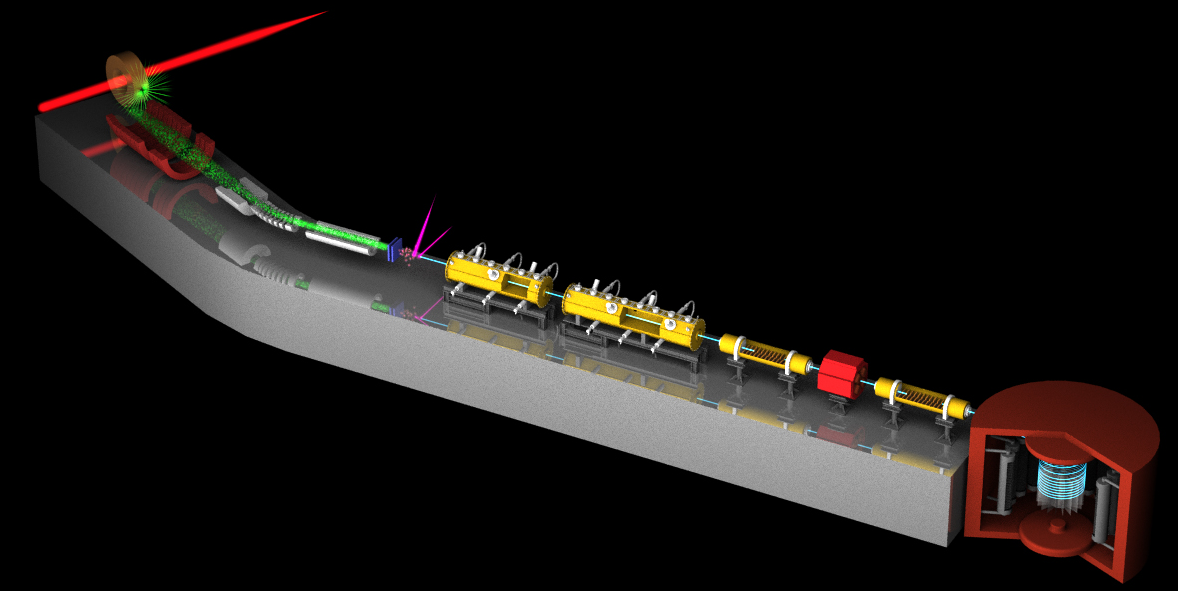 Surface muon
Ultra Cold m+ Source
Muon 
storage
Muon LINAC (300 MeV/c)
New Muon g-2/EDM Experiment at
 J-PARC with Ultra-Cold Muon Beam
14
3 GeV proton beam
 ( 333 uA)
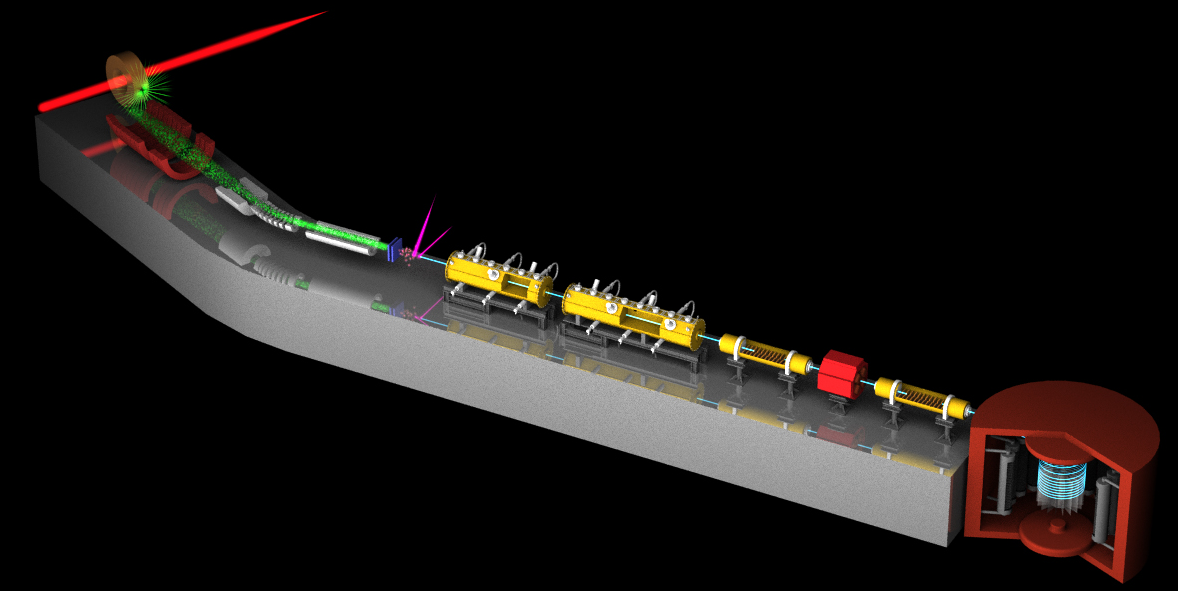 Graphite target
 (20 mm)
Surface muon beam 
(28 MeV/c, 4x108/s)
Muonium Production 
(300 K ~ 25 meV⇒2.3 keV/c)
Surface muon
Ultra Cold m+ Source
Muon 
storage
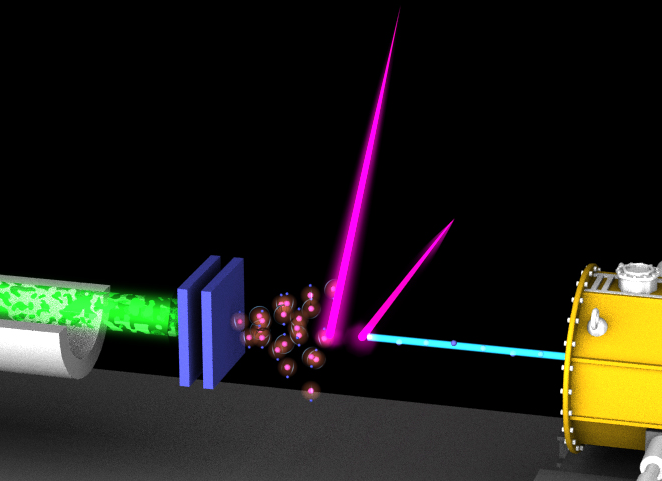 Resonant Laser Ionization of Muonium (~106 m+/s)
Muon LINAC (300 MeV/c)
New Muon g-2/EDM Experiment at
 J-PARC with Ultra-Cold Muon Beam
15
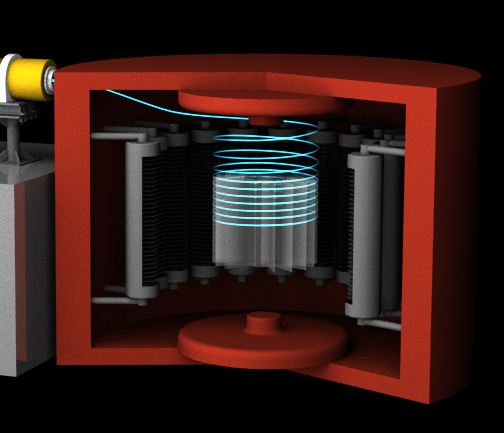 3 GeV proton beam
 ( 333 uA)
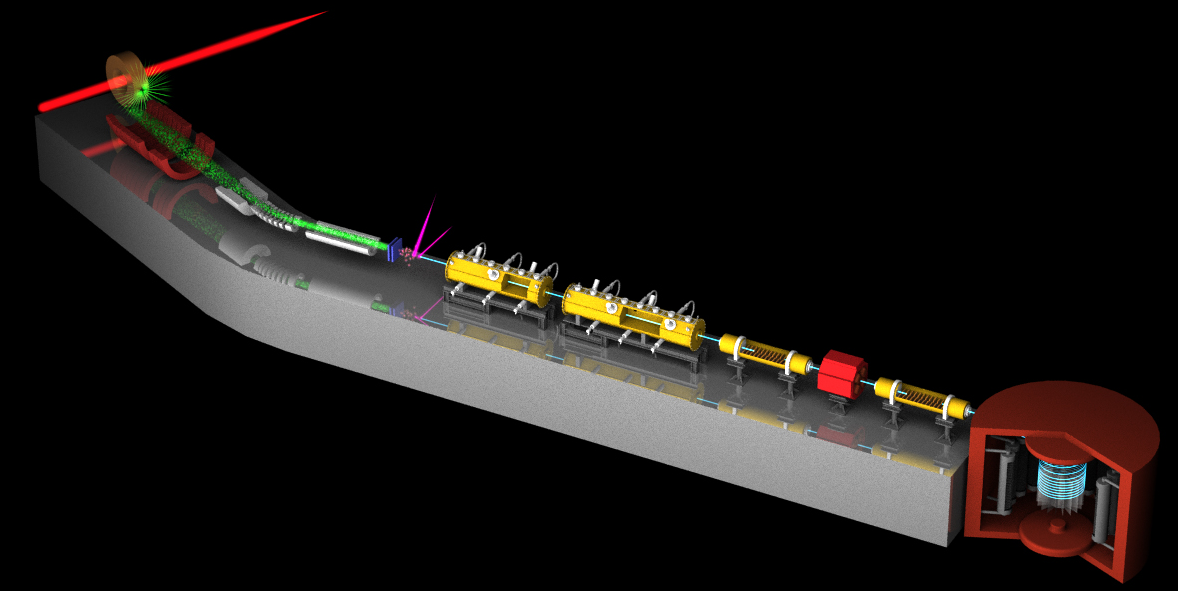 Graphite target
 (20 mm)
Silicon Tracker
Surface muon beam 
(28 MeV/c, 4x108/s)
66 cm diameter
Muonium Production 
(300 K ~ 25 meV⇒2.3 keV/c)
Surface muon
Super Precision Magnetic Field
(3T, ~1ppm local precision)
Ultra Cold m+ Source
Muon 
storage
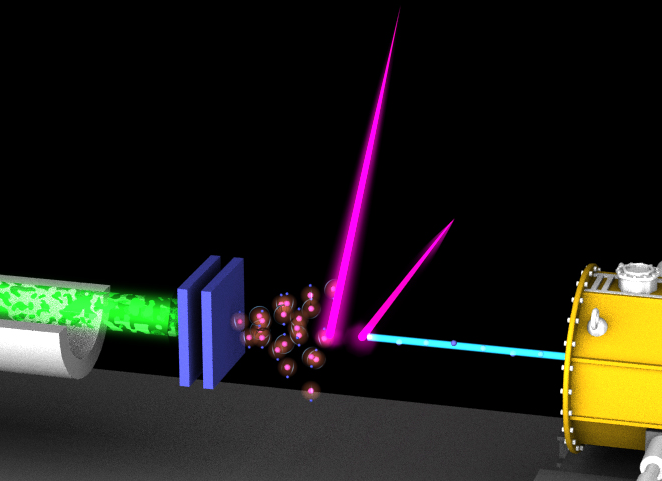 Resonant Laser Ionization of Muonium (~106 m+/s)
Muon LINAC (300 MeV/c)
New Muon g-2/EDM Experiment at
 J-PARC with Ultra-Cold Muon Beam
16
Injection, storage, and positron detection
Muon storage magnet
Muon beam is injected here
Anti-Helmholtz-type kicker
(Pulse kick to stop spiral)
Spiral injection
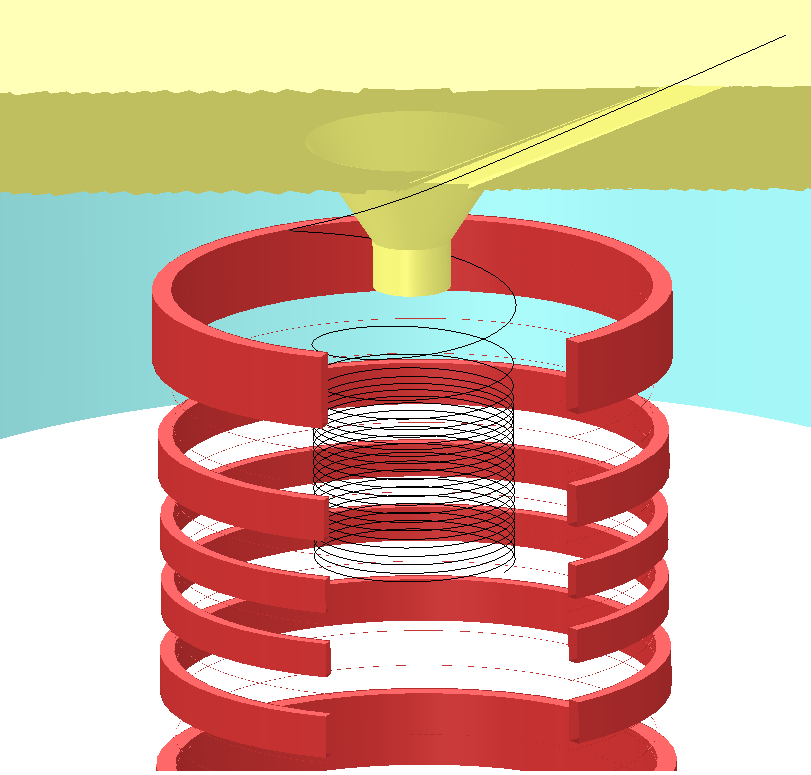 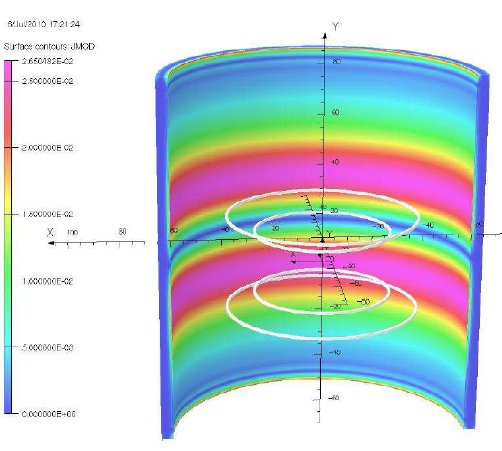 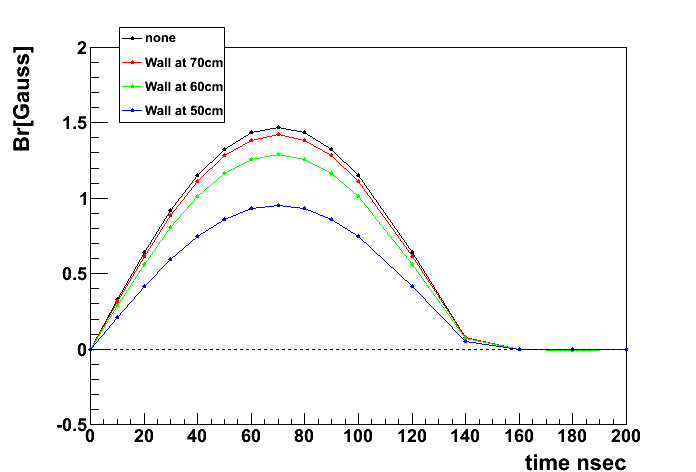 Magnet coil (3T)
ν
kicker
detector
e+
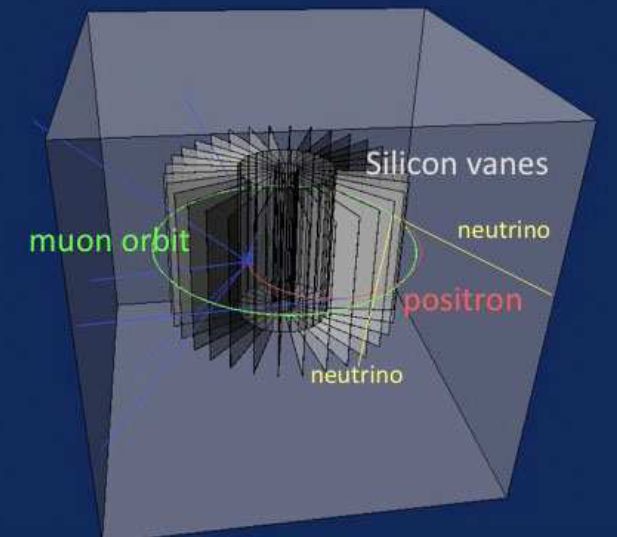 Positron tracker
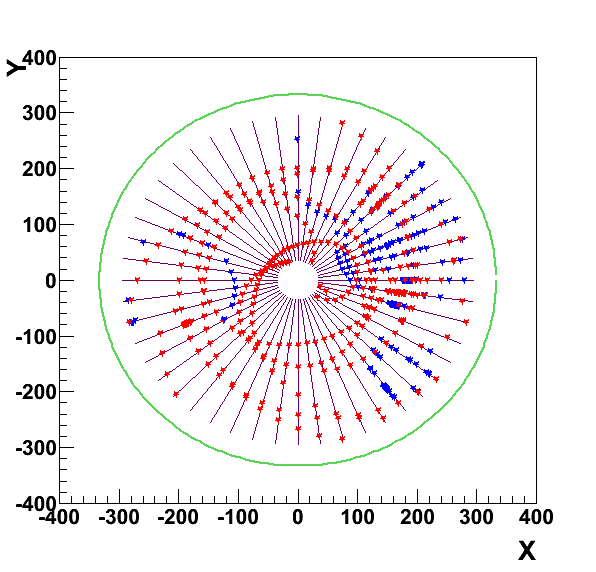 ν
17
mm
The muon storage magnet
In collaboration with a Japanese private company
Magnet iron yoke
Cryogenics
Super-conducting coils
3600 mm
e+ tracker
• Storage region 
 – Bz =3T 
 – Local Uniformity < 1 ppm in storage
Region

• Injection field
 – Br × Bz > 0 

• Very-weak magnetic focusing field 
– Br = −n B0z/Rz
18
me+nn decay kinematics
Laboratory frame
→　→
N(p>p(threshold)) = N (1 + A  s・p /(|s||p|)
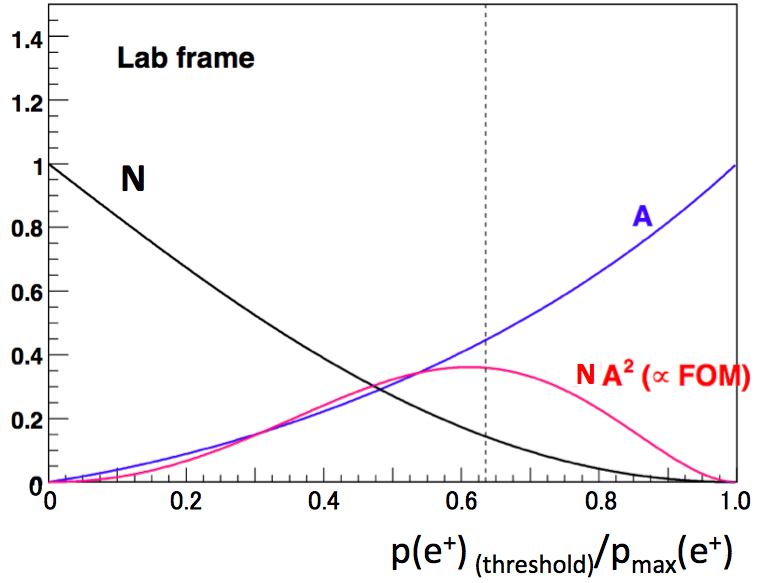 Positron emission in muon rest frame
200 MeV/c
μ+
spin
−
e+
νν
V-A favored


V-A suppressed
p         spin
−
μ+
νR
e+R
νL
−
e+
νν
W+L
The e+ angular distribution is subject to the V-A structure of weak interaction.
High energy positron tends to be emitted into the direction of muon spin.
The optimum e+ momentum threshold is around 200 MeV/c.
19
Expected time spectrum of me+nn decay
Muon spin precesses with time.
                number of high energy e+ changes with time by the frequency :
p>200 MeV/c
w
20
e+ decay time (sec)
Expected time spectrum of me+nn decay
EDM tilts the precession axis.
This yields an up-down decay asymmetry in number of e+ 
    (oscillates with the same frequency ω)
p>200 MeV/c
w
Up-down asymmetry
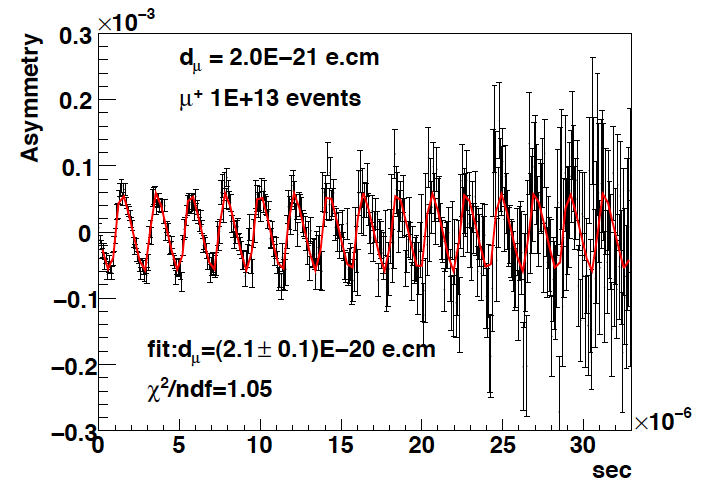 ∝EDM
dm=2E-20 e・cm
e+ decay time (sec)
21
Requirements to the e+ tracker
Detector should be efficient for
Positron track with p = 200 - 300 MeV/c  in 3T solenoidal  B-field
with a radial vertex resolution of s=1 mm.

Immune to early-to-late effect
The decay positron rate changes by two orders of magnitude.
1.6 MHz/strip  10kHz/strip for 200 um pich Silicon strip.
The positron detector must be stable over the measurements.

Zero E-field (<<10-2 V/cm) at muon storage area

Not spoil the precision B-field ( <10ppm) at muon storage area

Efficient readout in compatible with the J-PARC beam pulse structure
22
Detector design concept
Tracking planes consists of silicon-strip vanes.

Silicon sensors :
  high granularity
  reasonably fast signal
  good stability expected
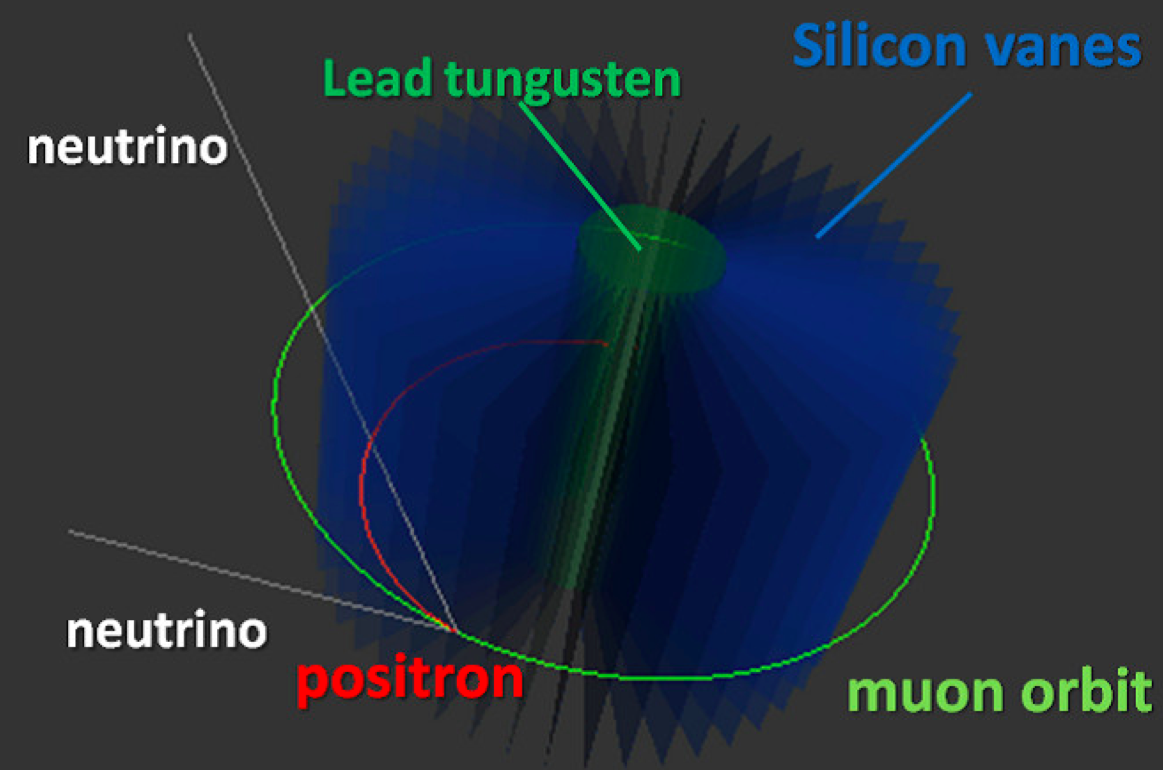 23
The Silicon vane
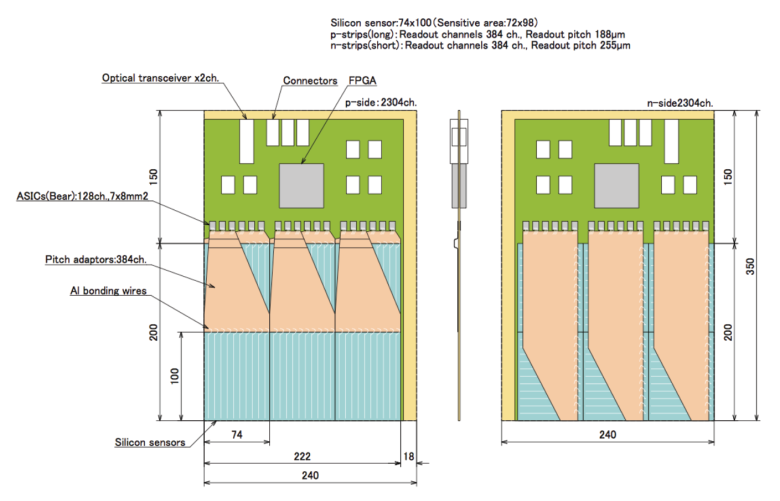 T. Kohriki
24
Detector modules will be placed in vacuum environment (P<0.1Pa)
Design parameters
25
Raw occupancy and hit distributions
K. Ueno
A GEANT4 simulation has been carried out to evaluate positrons hits as well as background hits.
BG consists of EM processes: such as bremsstrahlung, annihilation, pair creation etc...
Occupancy is less than 0.5% per 5ns time stamp (5 hits/strip/spill).
Positron tracks at the beginning:
15 signal e+ tracks with p>200 MeV at first 5ns
30 BG e+ tracks with p<200 MeV at first 5ns
Strong hit correlations in fZ plane and XY plane.
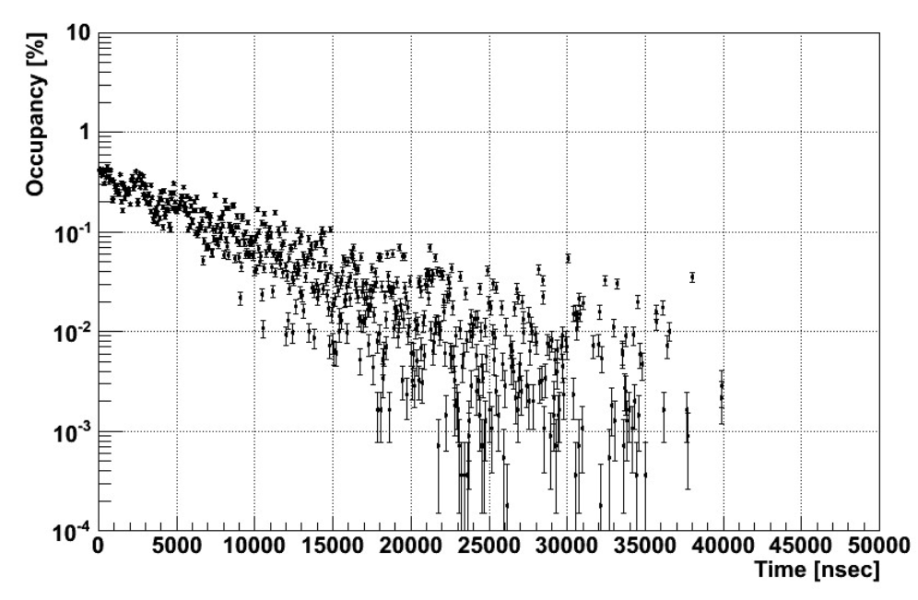 G4 simulation
1 spill (40000 muon decays)
G4 simulation
first 5ns time stamp
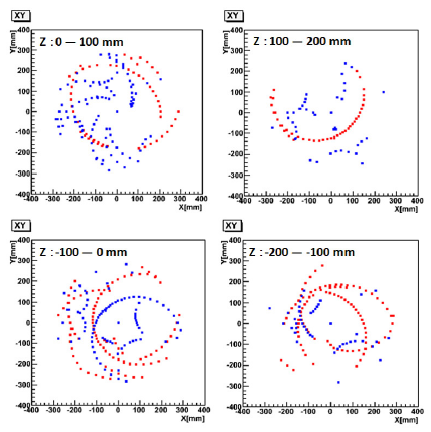 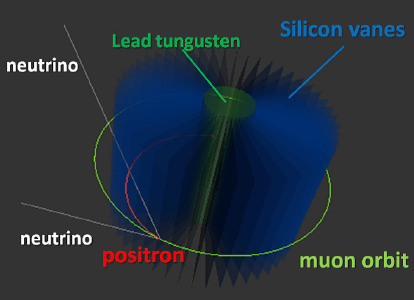 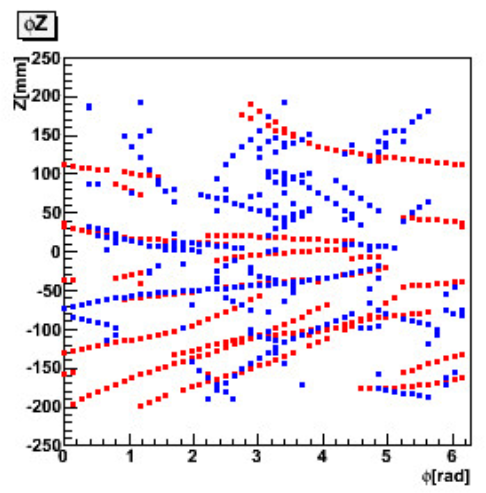 z
y
x
f
・　signal e+ (p>200MeV/c)
・　BG e+ (p<200MeV/c)
26
Time evolution of track hits
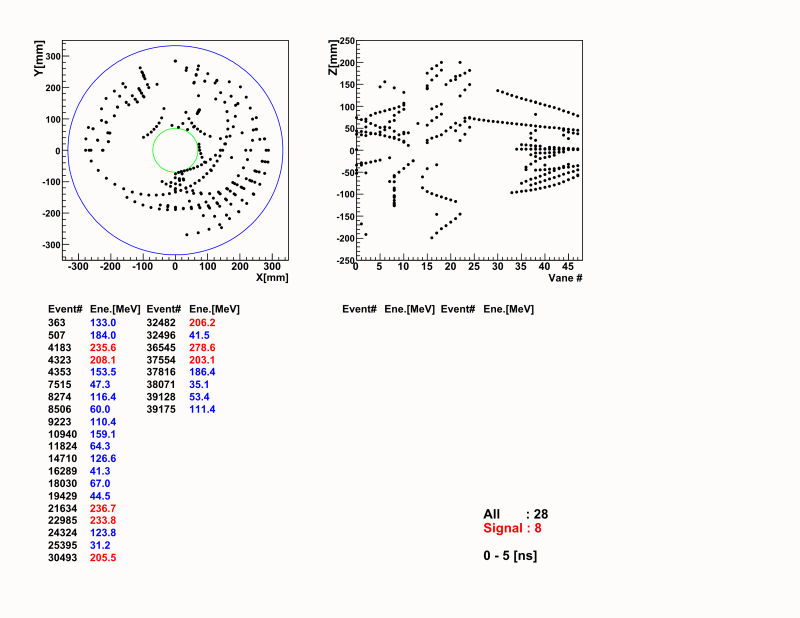 By Kazuki Ueno
Event gallery
A 3D MC event display has been developed with ROOT/EVE framework by Wilfrid Da Silva and Frederic Kapusta.
A typical event in 5ns time stamp
Typical e+ track
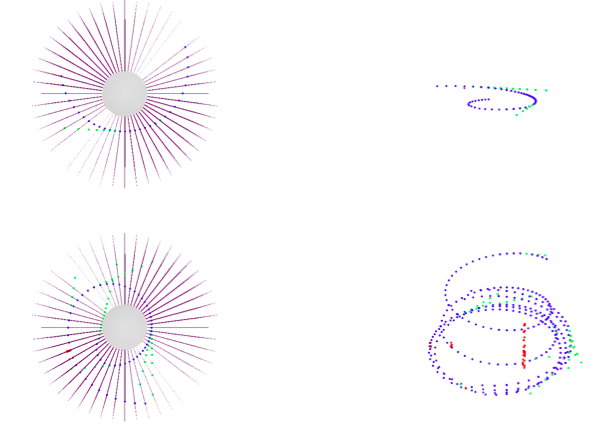 Positron
Electron
Photon
28
Track reconstruction
K. Ueno
W. Da Silva
F. Kapusta
Track finding
Initial search with Hough transformation algorithm in fz plane
Track finding efficiency for a single-track is >90%.

Track fitting
Fitter with GENFIT (track fitting tool kit with Karman filter) is being developed by W. Da Silva and F. Kapusta.

Evaluation of multi-track reconstruction is the next step.
single track finding efficiency
G4 simulation
Track finder (Hough)
track momentum reconstruction
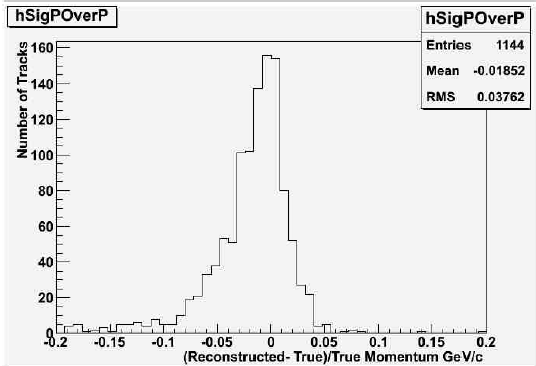 G4 simulation
GENFIT
29
Readout electronics and DAQ
O. Sasaki
M. Tanaka
T. Uchida
J.F. Genat
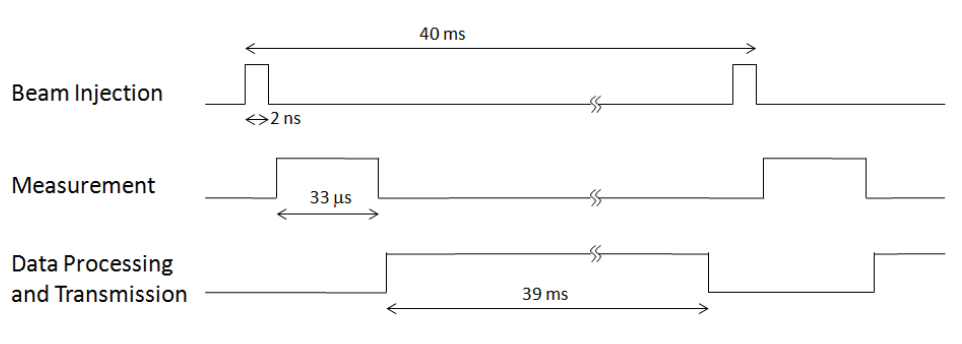 Readout electronics and DAQ are designed to match the time structure of the J-PARC beam.

Signals in Silicon sensors are amplified and digitized at Front end, then transmitted to the backend readout boards.
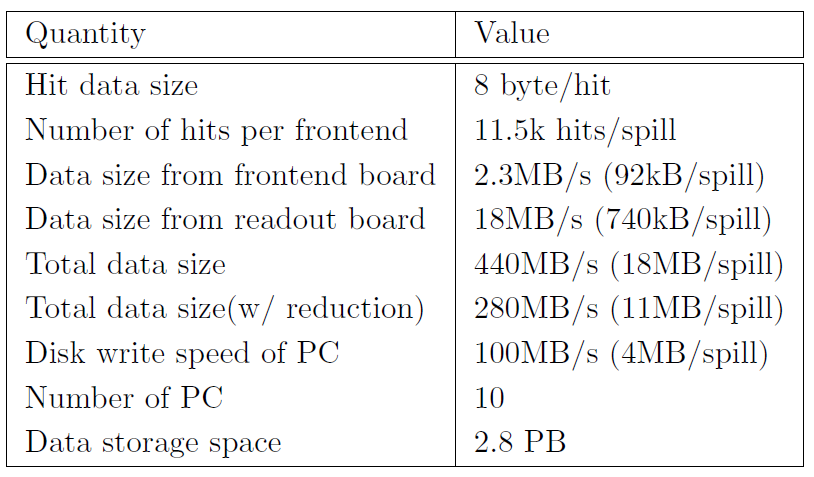 30
Front-end ASIC
M. Tanaka,T. Uchida
M. Ikeno,O. Sasaki
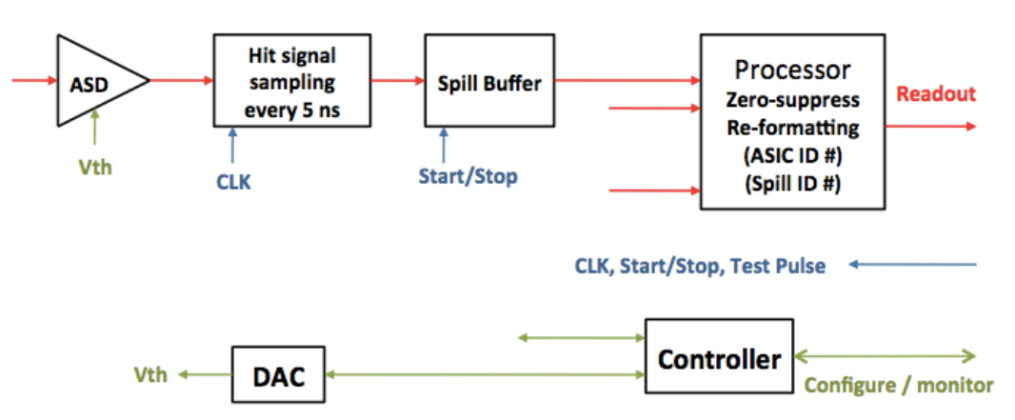 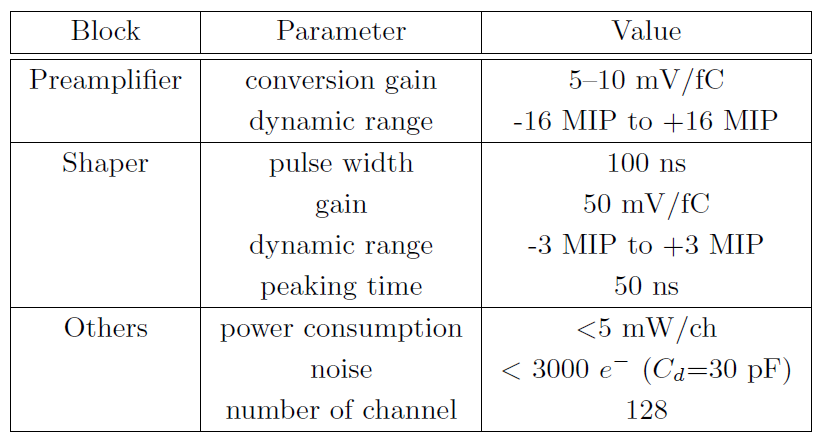 Analog and digital part of the ASIC has been designed in JFY2011.
Simulated pulse shape in ASD
Preamplifier output
Shaper output
Comparator output
31
High precision clock
The system clock utilizes the high precision Rb frequency standard with remote calibration from the national frequency standard NMIJ as well as GPS to realize frequency stability of Df/f <5 x 10-9/s.
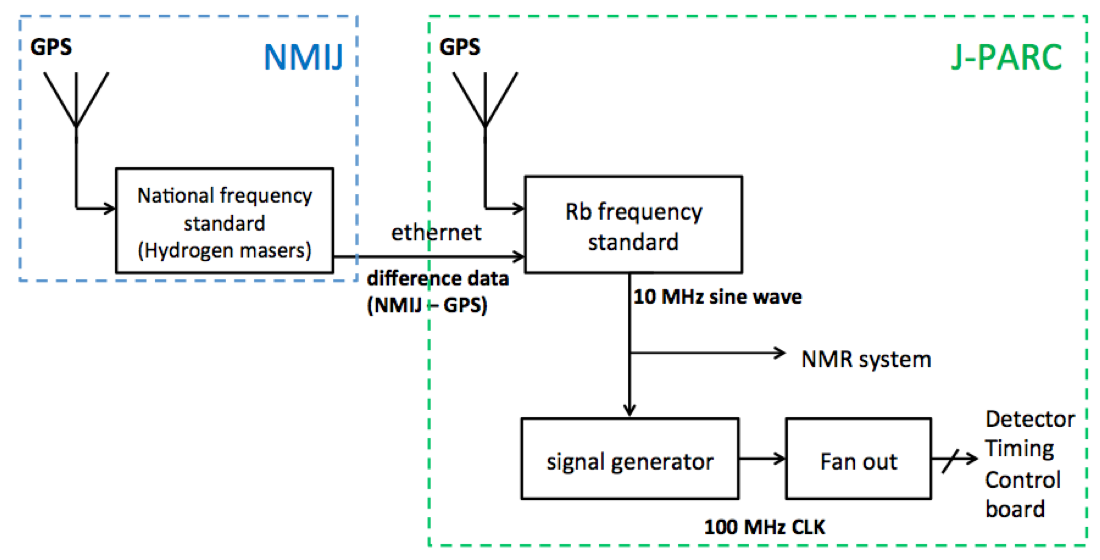 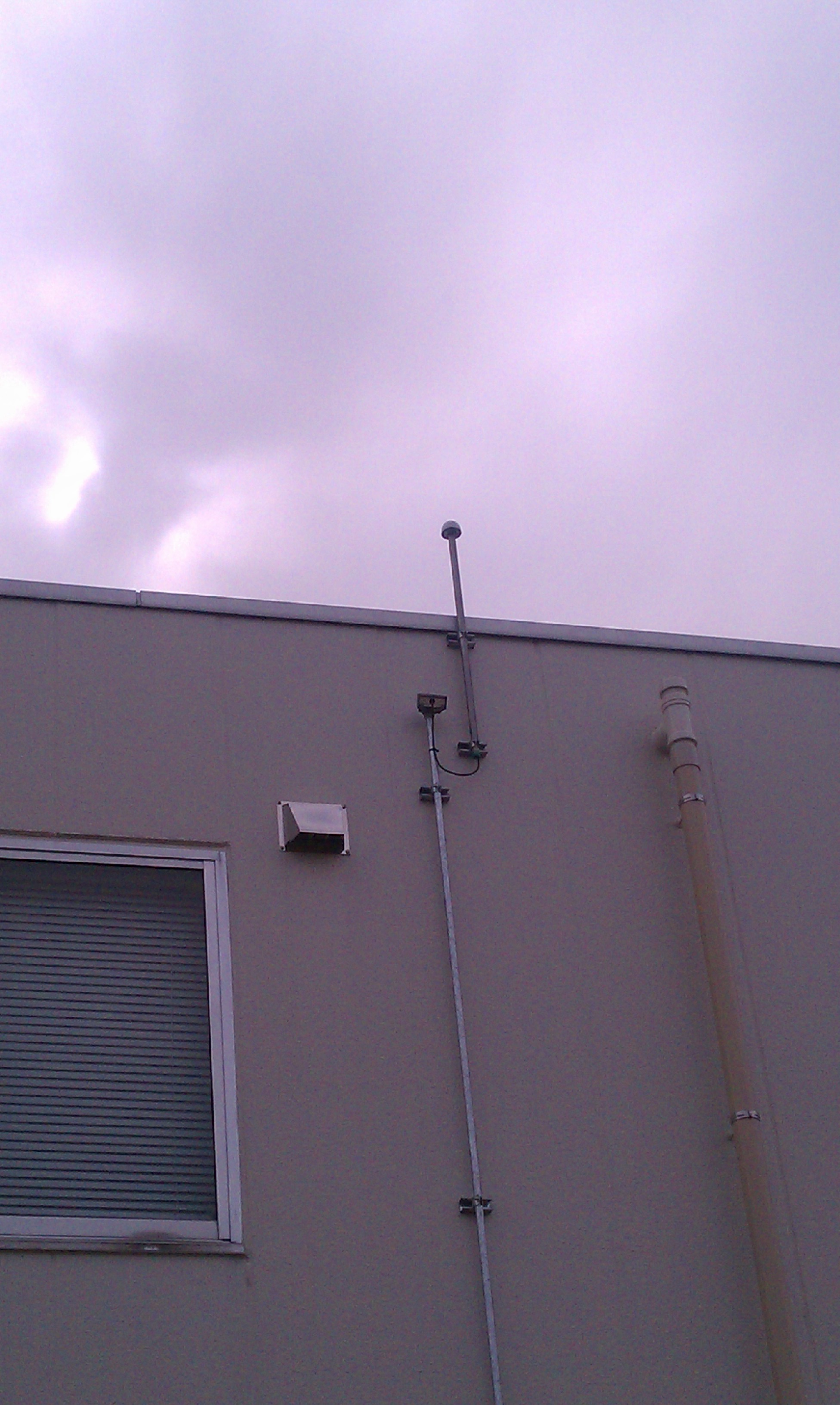 GPS antenna at KEK
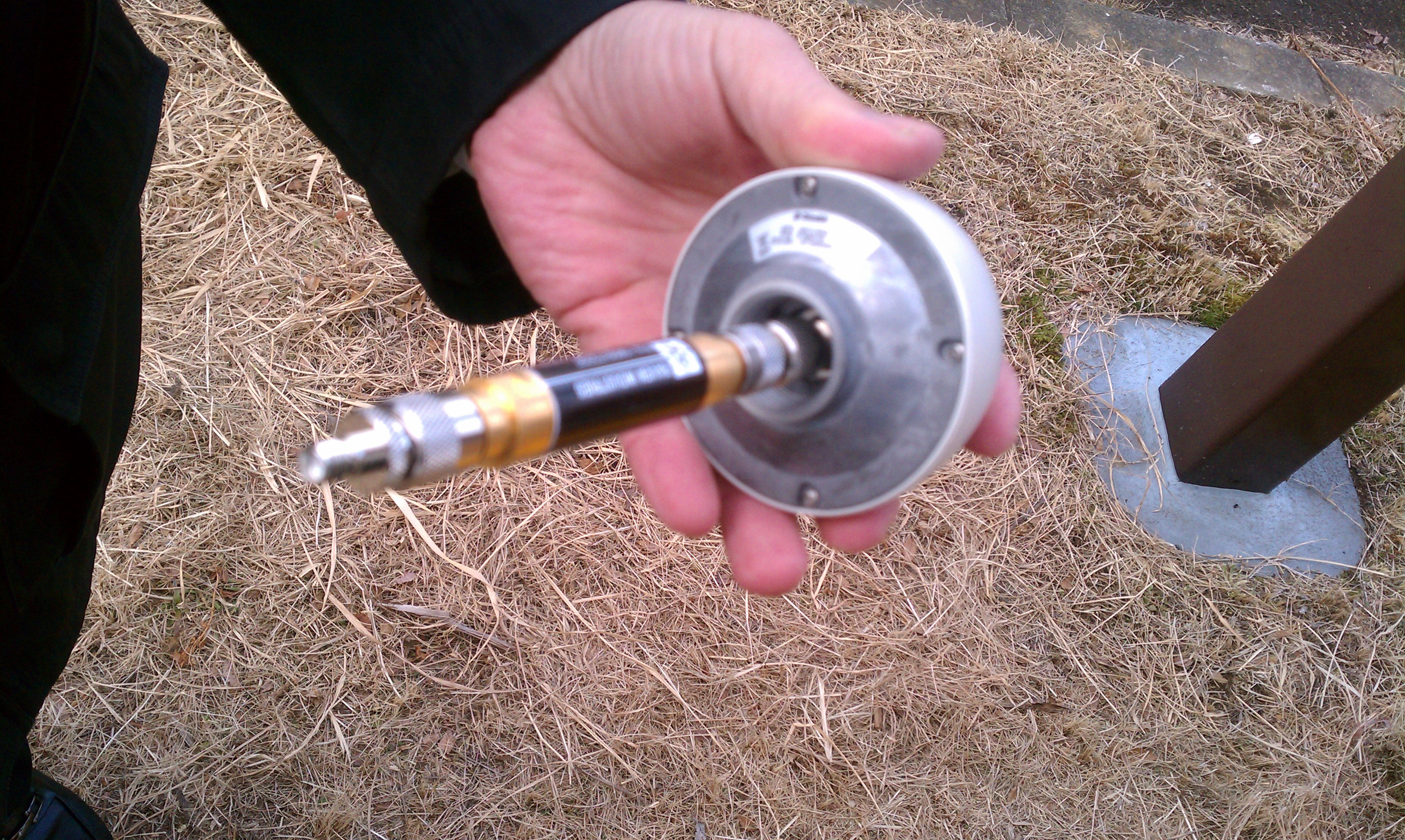 32
R&Ds for early-to-late effects
T. Kakurai, T. Mibe,
O. Sasaki, T. Kohriki
A silicon-sensor test system with IR laser was built.
The IR laser could be pulsed at repetition rate as high as 80MHz with an asynchronous external trigger.
Systematic studies on early-to-late effects are in progress.
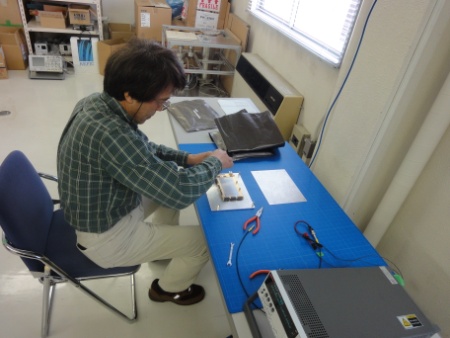 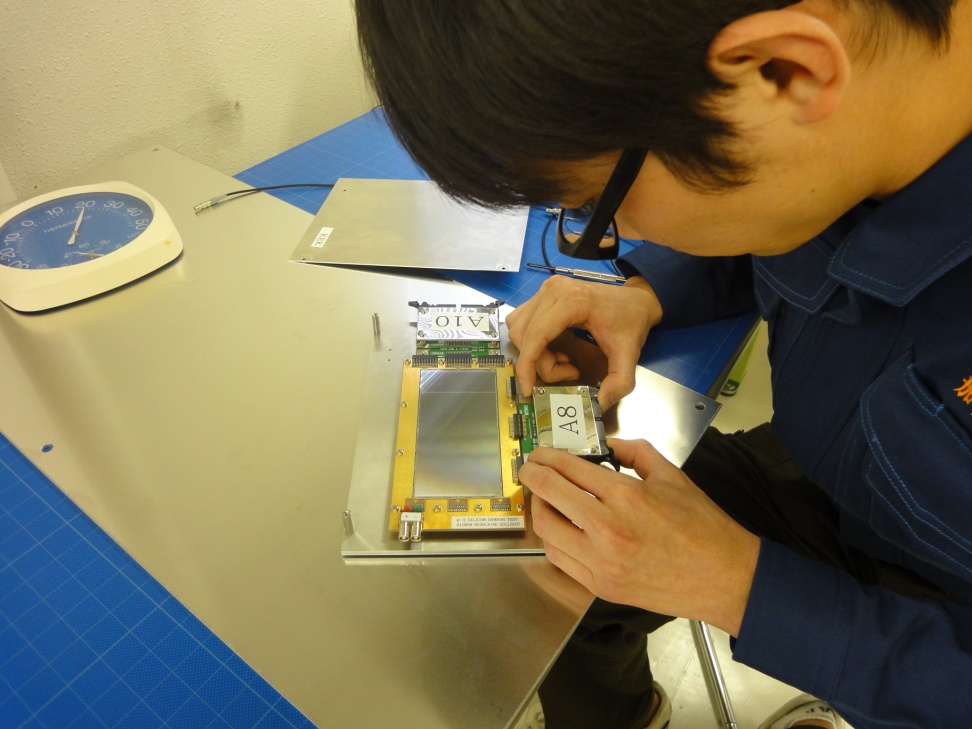 fmax=80MHz
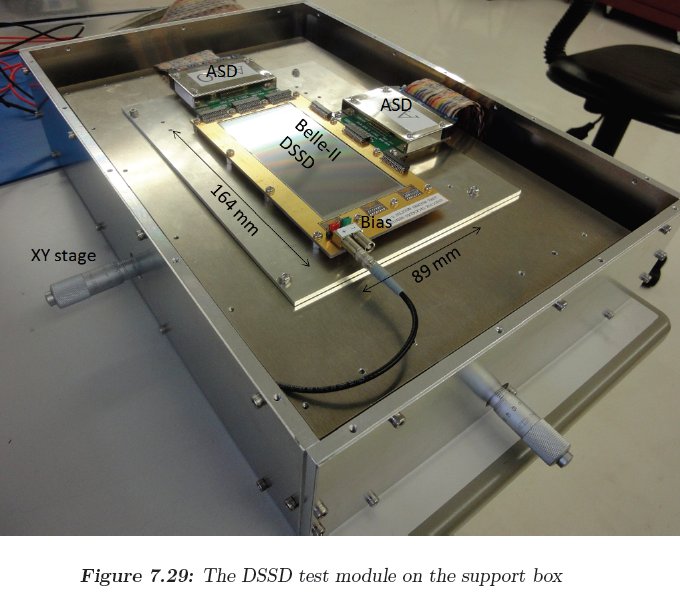 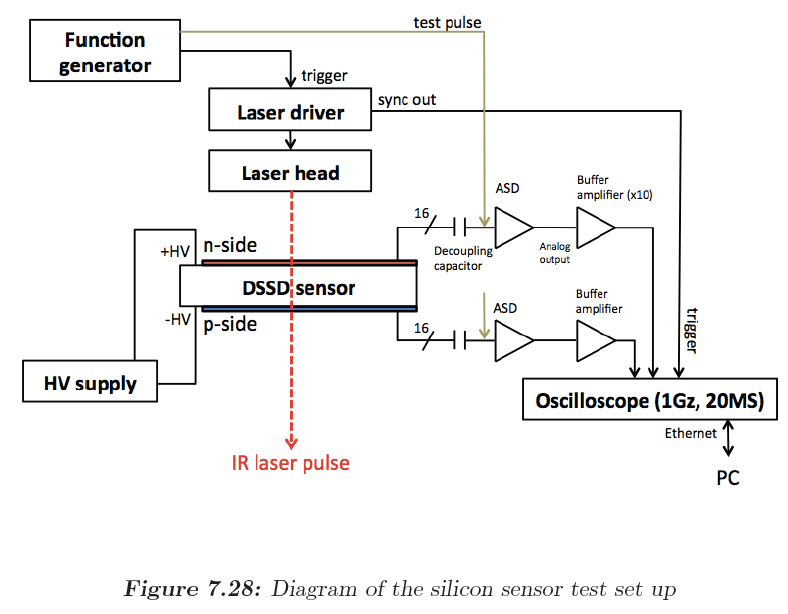 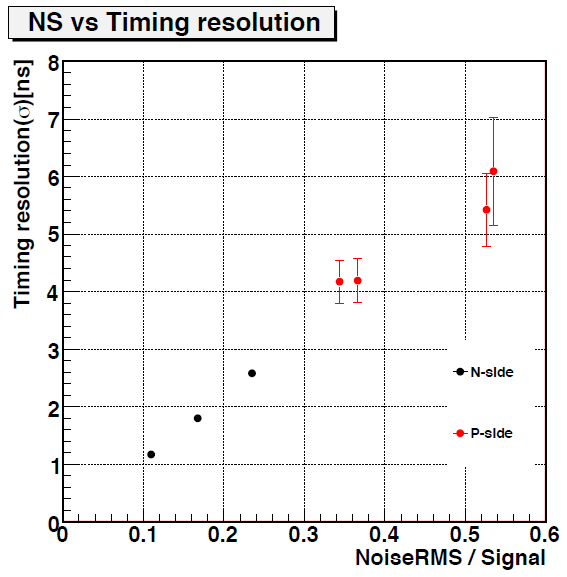 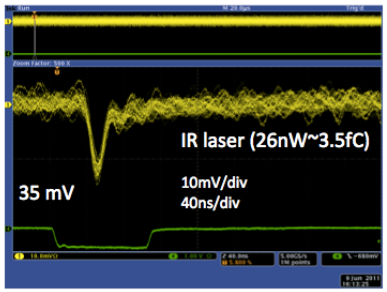 33
Timing resolution and rate dependence
T. Kakurai
Requirement (<10%)
34
K. Sasaki, T. Kakurai
T. Mibe, O. Sasaki
Effect of detector components in the precision B-field
1.6T super-conducting
solenoid
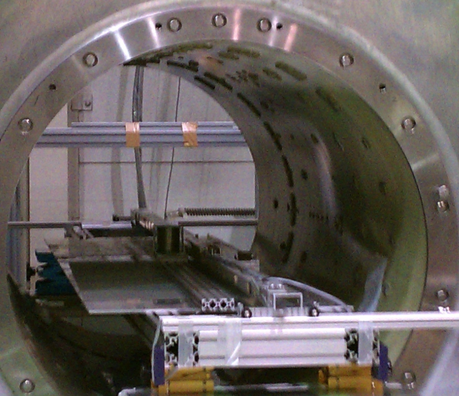 Test material
NMR probe
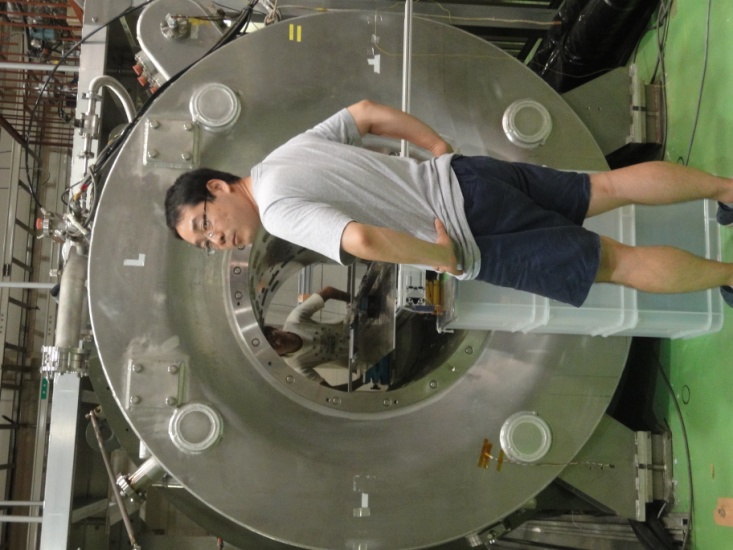 NMR controller
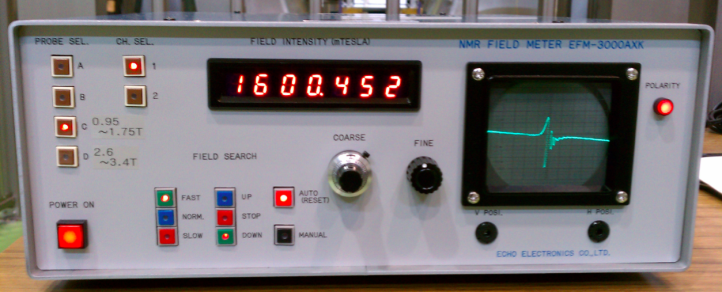 B-field in the vicinity of material and detector components were measured by NMR probe.
35
K. Sasaki, T. Kakurai
T. Mibe, O. Sasaki
Materials and components
metals
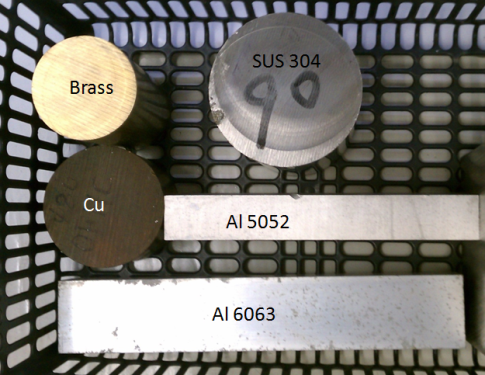 PCB board (G10+Cu, 10 layer)
Optical transceiver
Voltage regulator
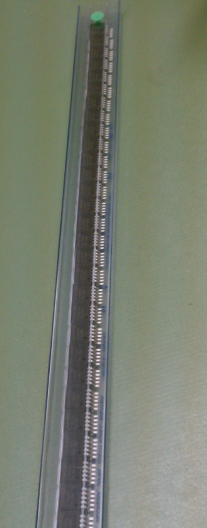 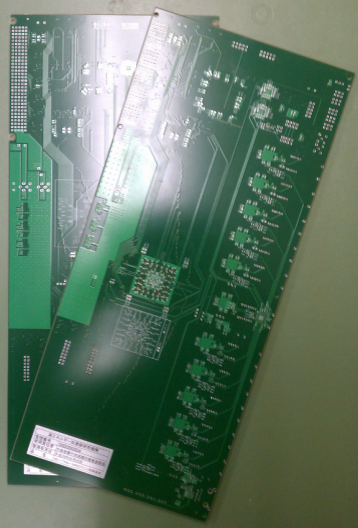 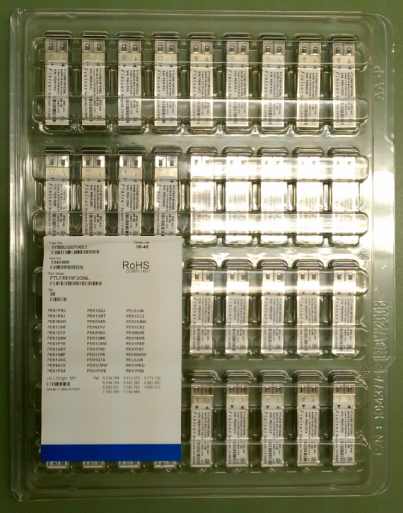 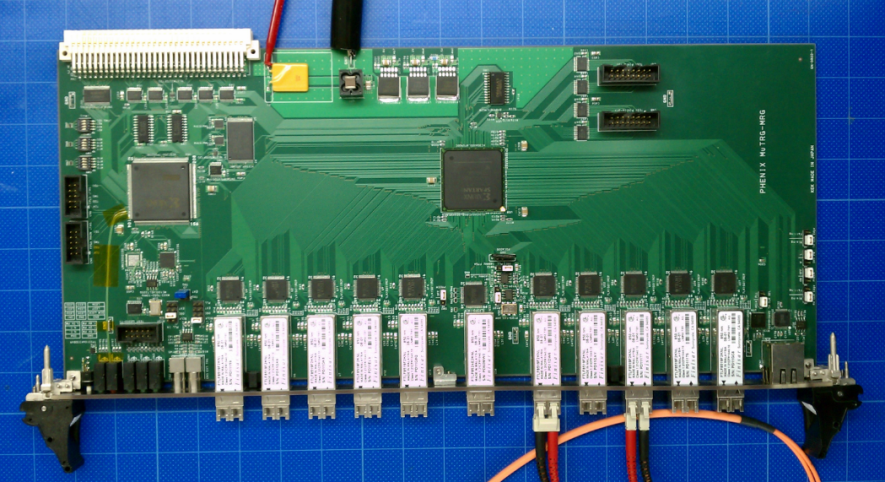 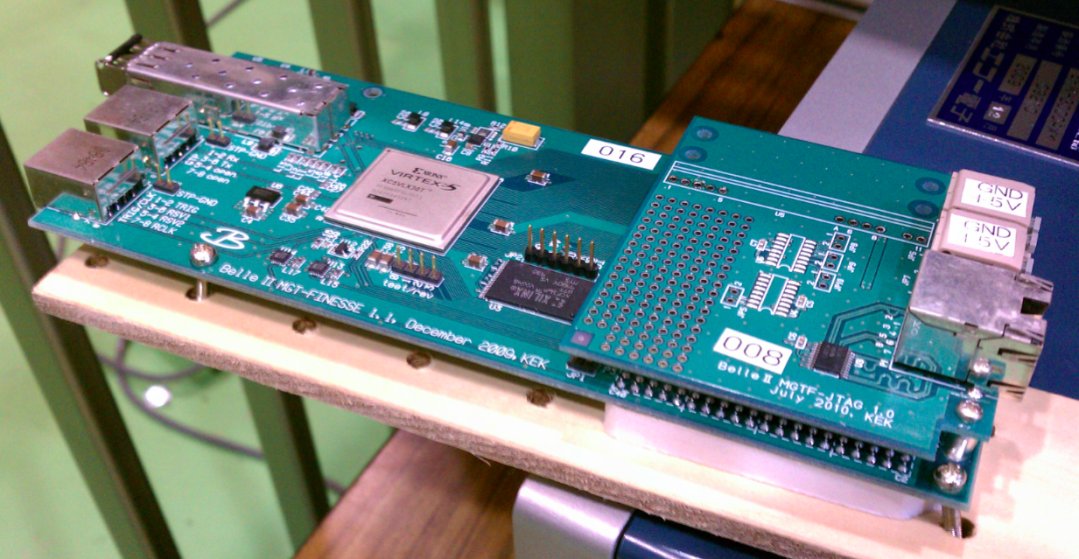 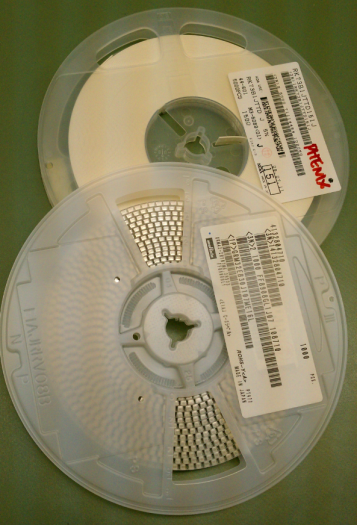 Belle-II data transmission test board
10 x 1Gbps optical link
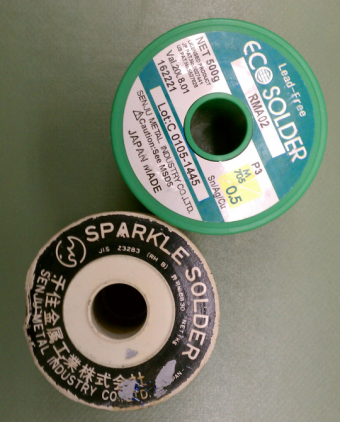 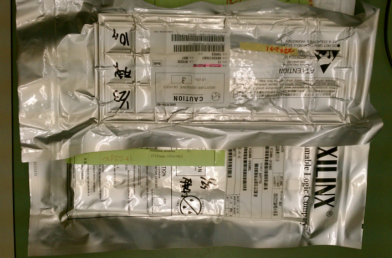 PHENIX trigger board
Registers, capacitors
FPGA/PROM
Solder (with Pb, Pb-free)
36
Comparison with calculation (Ti)
 CRC value
x (mm)
Calculated curve (ー) with expected μ/μ0 value agrees with data.
37
Comparison with calculation (optical module)
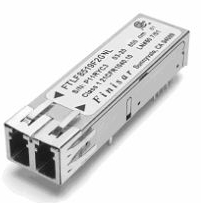 Calculated curve  (ー)  with μ/μ0 =1.009 best describes the data.
Not very good agreement with data, maybe due to ambiguity of source volume
38
Best estimate μ/μ0 -1 = (9,000 +/- 750 ) E-6.
ΔB/B contour
+0.1ppm
+ 1ppm
+0ppm
-0.1ppm
+10ppm
+100ppm
-1ppm
-10ppm
-100ppm
39
Core R&D tasks
Detector should be efficient for
Positron track with p = 200 - 300 MeV/c  in 3T solenoidal  B-field
with a radial vertex resolution of s=1 mm (if very-weak focusing is applied).

Immune to early-to-late effect
The decay positron rate changes by two orders of magnitude.
1.6 MHz/strip  10kHz/strip for 200 um pich Silicon strip.
The positron detector must be stable over the measurements.

Zero E-field (<<10-2 V/cm) at muon storage area

Not spoil the precision B-field ( <<0.1ppm) at muon storage area

Efficient readout in compatible with the J-PARC beam pulse structure
GEANT4 simulation, toy MC
Track finding studies
feedback
DSSD sensor evaluation
E-field calculation model
B-field measurements by NMR
Front-end electronics
40
Projected schedule
Now
CDR submitted
Stage-1 approved
TDR submmision
Stage-2 request?
41
Summary
A new muon g-2/EDM experiment at J-PARC:
Off magic momentum + compact g-2 ring
Complementary to FNAL g-2
Start in 2016

Silicon tracker for g-2
A tracker for incoming low energy positrons
Stringent requirements on early-to-late effect, E-field and B-field
Conceptual design has been developed. 

LPNHE group has made significant contribution in the detector design.
Looking forward to continuous (possibly larger) contribution from LPNHE and other French group in the future.
42